In the Beginning
By Kate Ordon  

From the series ‘Start with the Heart’
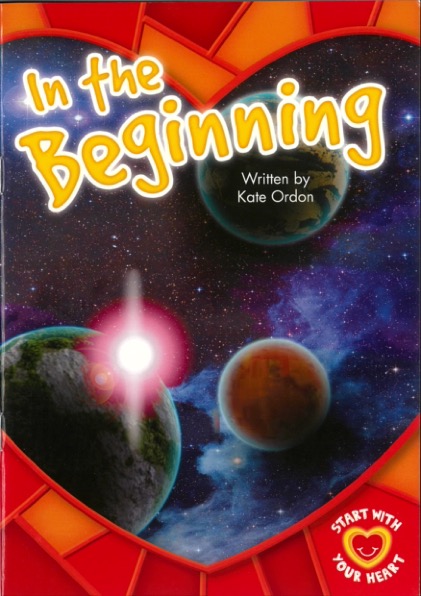 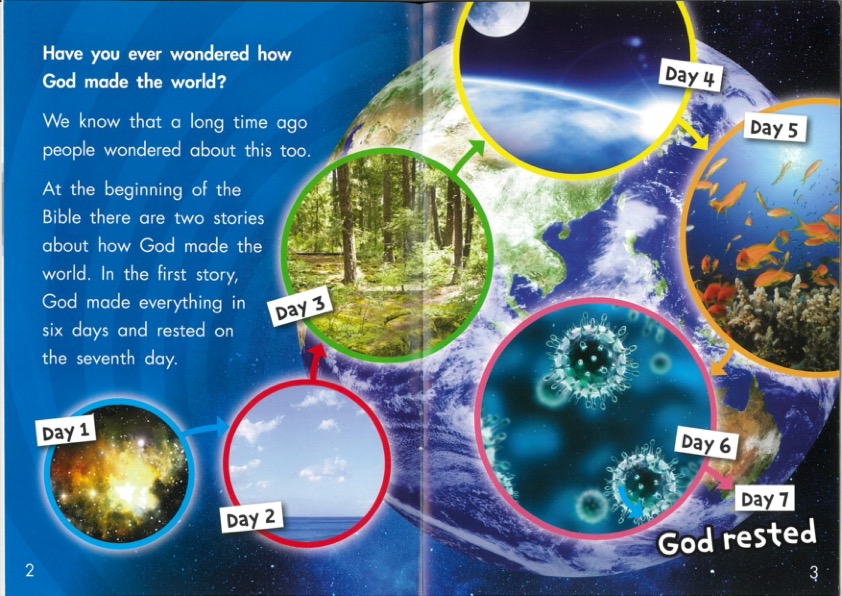 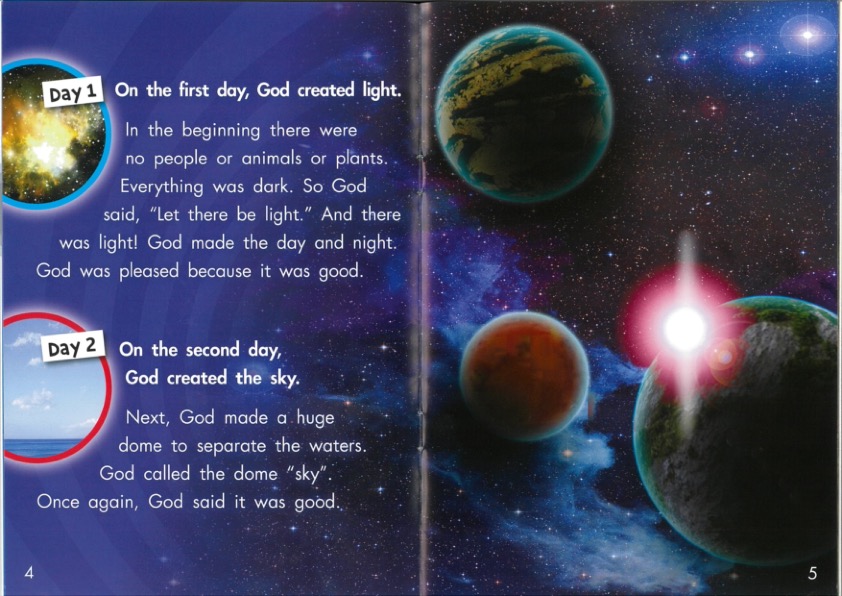 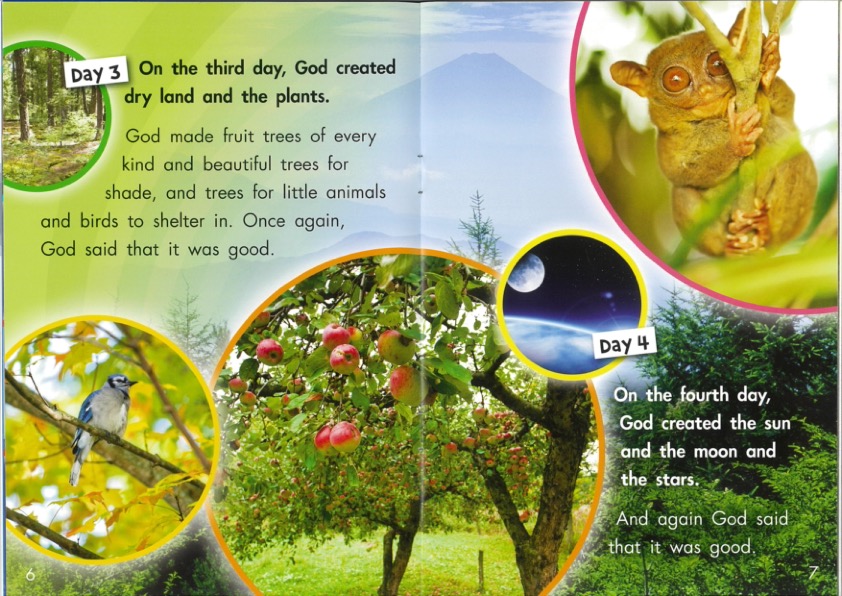 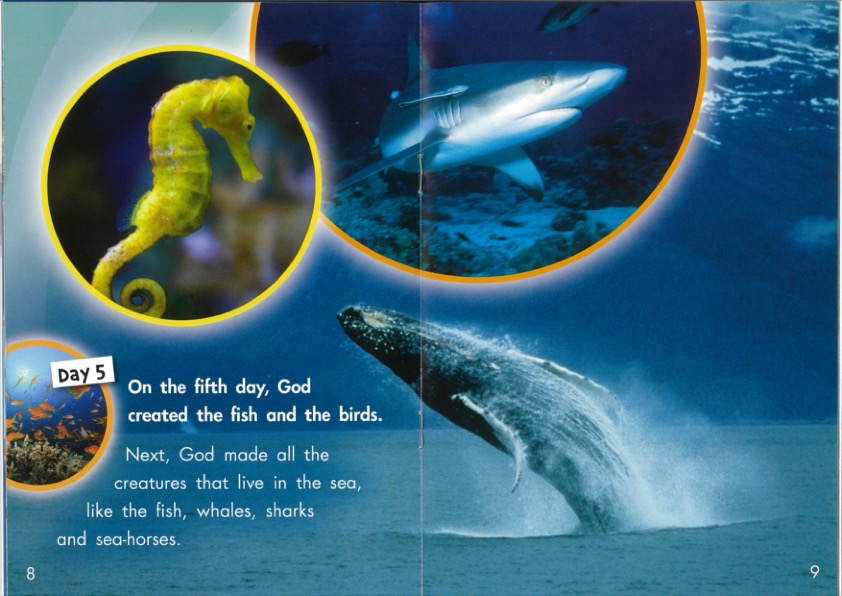 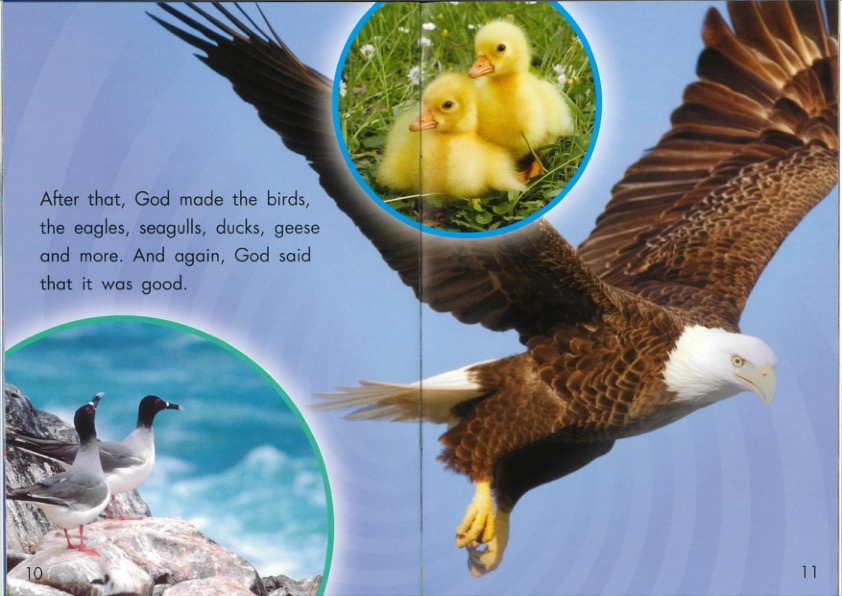 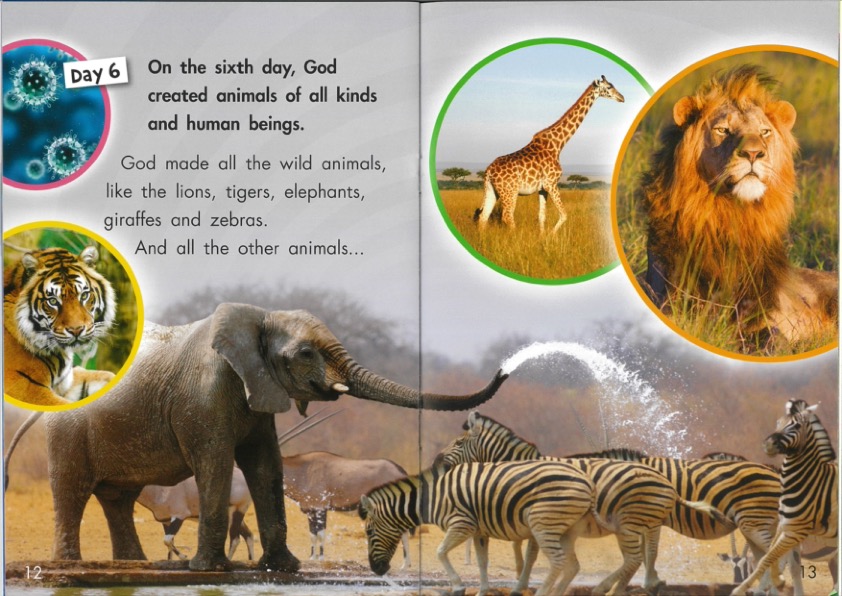 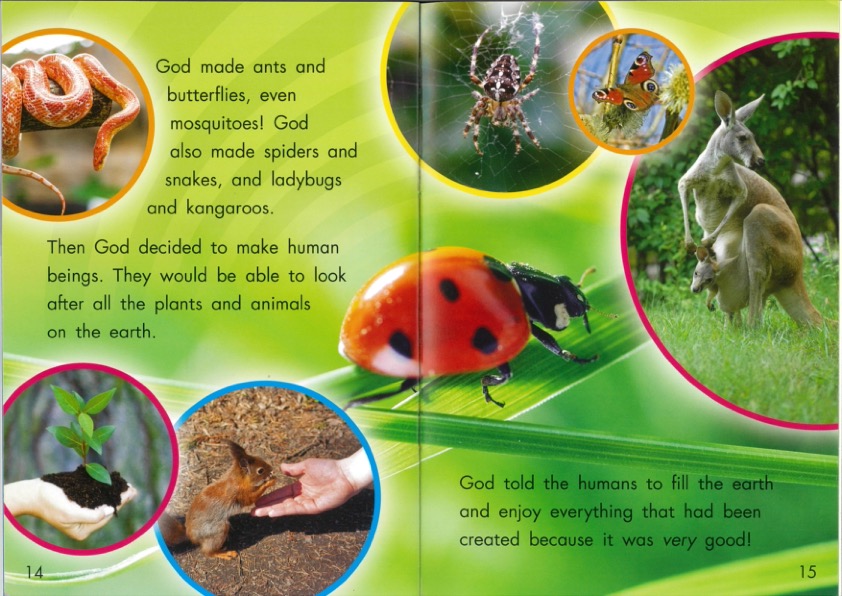 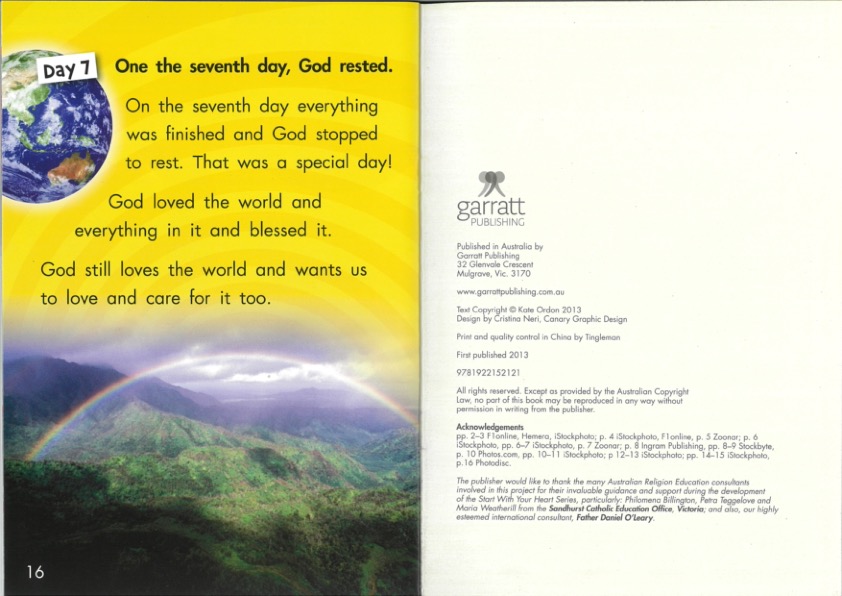